Informal document GRPE-87-20     	                          			             	      87th GRPE, 10 - 13 January 2023agenda item 11.
Transmitted by the IWG on DETA
Request of the IWG on DETA to GRs to provide clarity on the UN Regulations for with the UI marking may be applied
UI
270650
1
1
RECAP - Example to explain the issue with the Unique Identifier marking
Approval marking incl.additional information
Unique Identifier
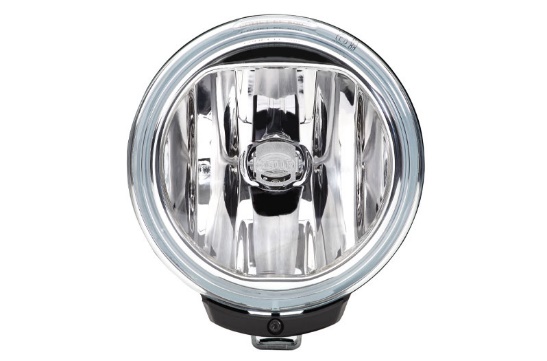 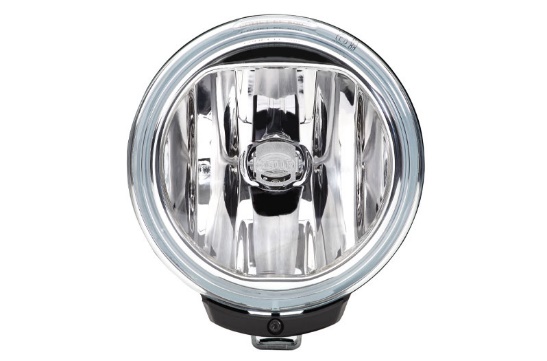 00 XEWR 11111 22222 33333 44444
00 XCV 55555 66666 77777
00 XCWT 88888 99999
00 XCVR 121210 112211
00 XCWR 14441 14442
00 XCWR 552200 552201
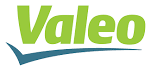 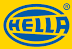 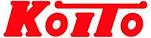 Electronic database DETA
Marking
60+ mm
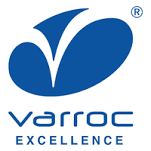 20 mm
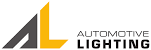 F3  K PL
+
9 mm
UI
1234567
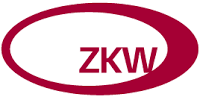 E6
35+ mm
R14900
1122
NEW
With the UI, presently required information on the product may no longer be present, but is available in DETA to only users with access rights.
Persons without DETA access will get this information via a new “summary document” made available by a public web portal. (The approval number and some attributes are also available by the public web portal without a summary document).
DETA:
- certificates
- information documents
- test reports and others
- summary documents
2
UI
To which UN Regulations the UI marking applies? - Guidance by GRs requested!
1958 Agreement Revision 3 Schedule 5 “… the approval markings required by UN Regulations may be replaced by a Unique Identifier (UI) preceded by the symbol             , unless specified otherwise in the UN Regulations.”

The UI feature is being developed. The GRs are requested to provide clarity on UI markings to support a uniform implementation across the UN Regulations and the Contracting Parties.

Therefore, as agreed by WP.29-188, the GRs are invited to review the list of regulations under their purview. This list, once finalized and approved, could provide an overview to all stakeholders, when UI markings can be used. See informal document GRPE-87-21e.
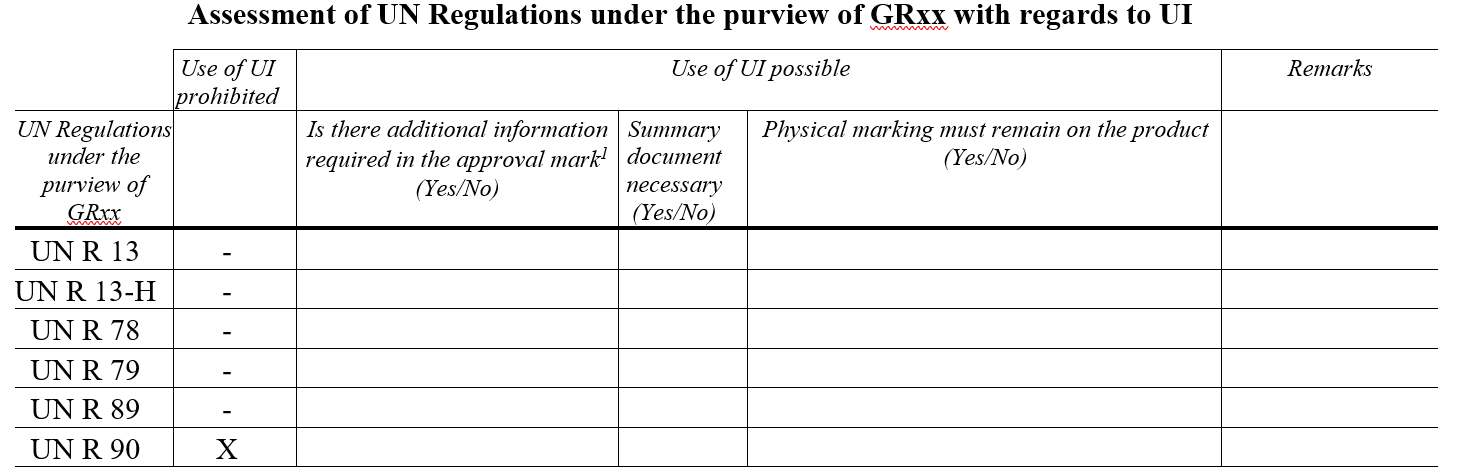 3